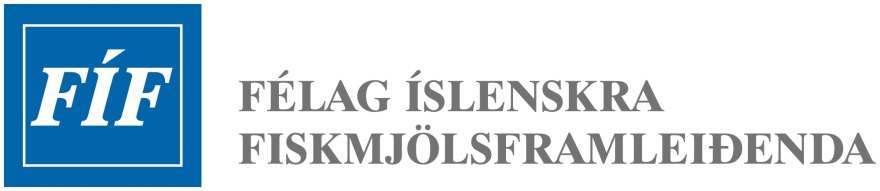 Úr Rekstrakönnun 2023Orkunotkun og útslepp 2012 - 2023
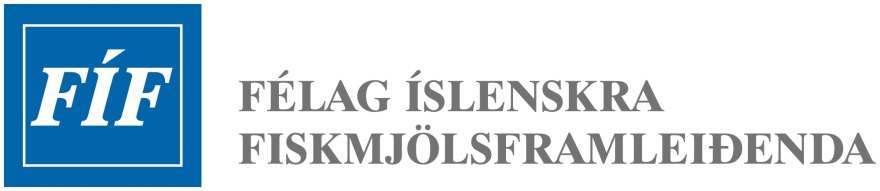 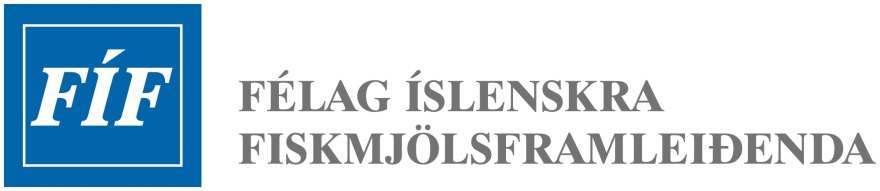 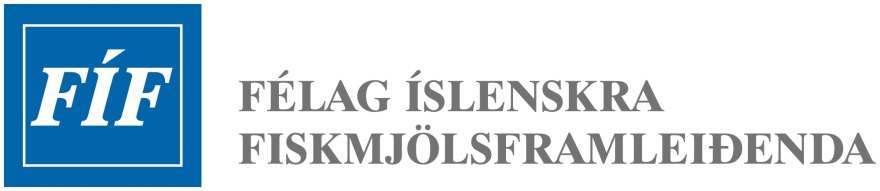 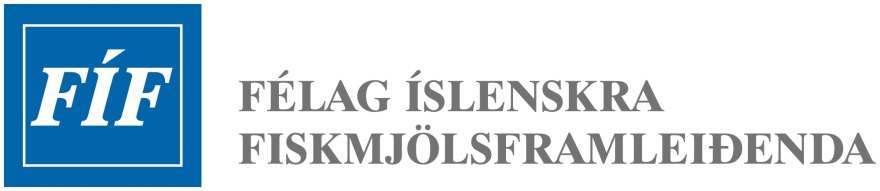 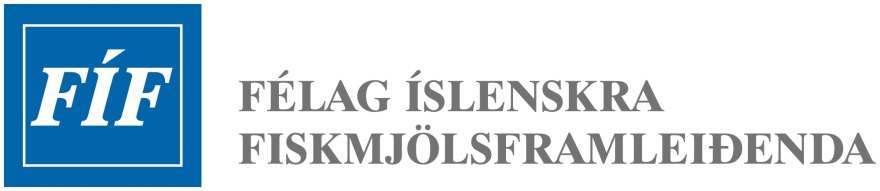 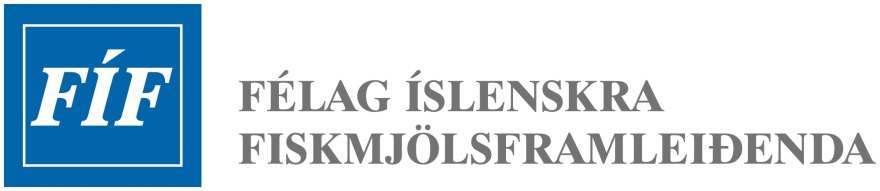 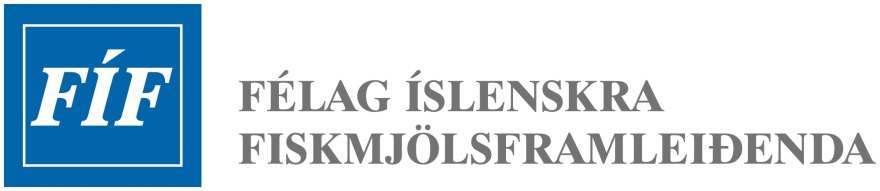 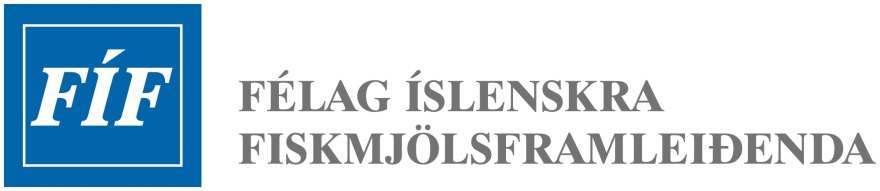 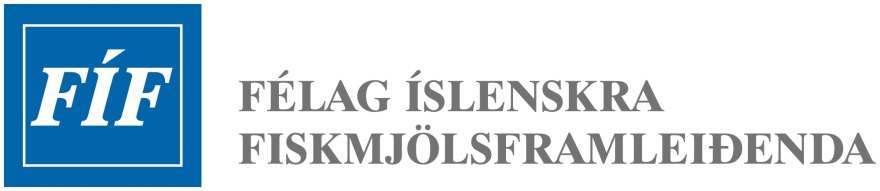 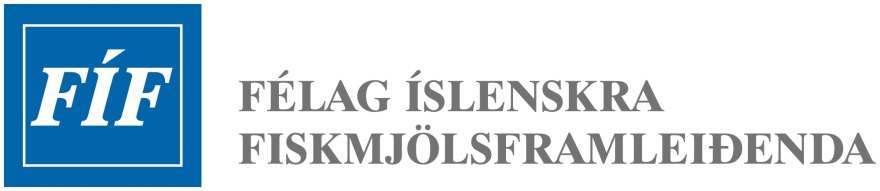 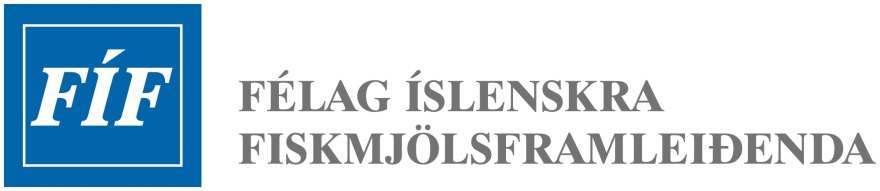 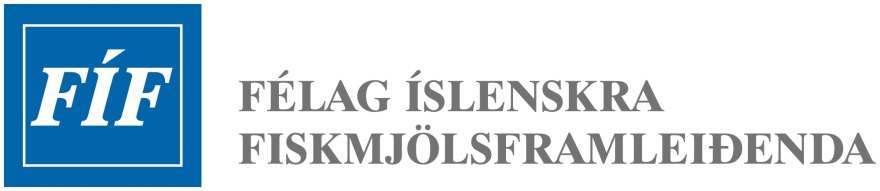 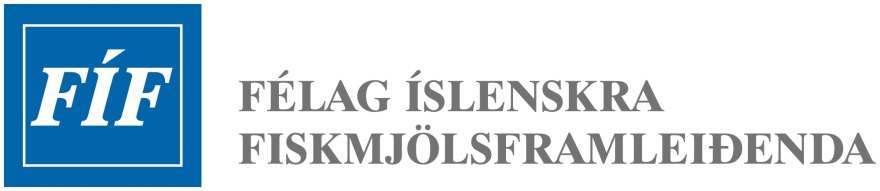